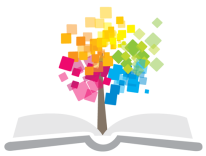 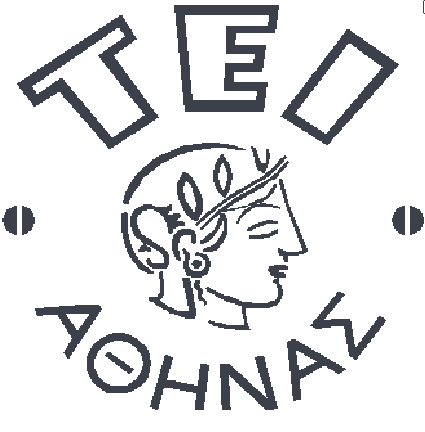 Ανοικτά Ακαδημαϊκά Μαθήματα στο ΤΕΙ Αθήνας
Τεχνητή Νοημοσύνη (Θ)
Ενότητα 2: Επίλυση προβλημάτων (Problem Solving)
Κατερίνα Γεωργούλη
Τμήμα Μηχανικών Πληροφορικής ΤΕ
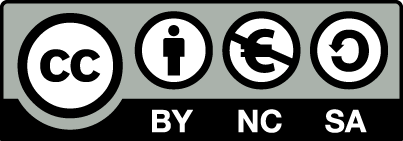 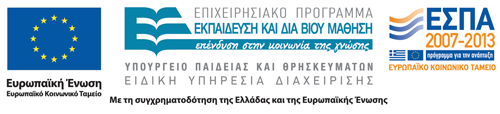 Επισκόπηση
Εισαγωγή
Επίλυση προβλημάτων
Αλγόριθμοι Αναζήτησης
Αναπαράσταση Γνώσης
Συστήματα βασισμένα στη γνώση
Μηχανική Μάθηση
Νοήμονες πράκτορες
1
Στόχος ενότητας
Να μάθουμε πώς να ορίζουμε ένα πρόβλημα
Διατύπωση του προβλήματος 
Μελέτη περιορισμών του προβλήματος 
 Προσδιορισμός βασικών στοιχείων του προβλήματος
Έκταση του προβλήματος
Να κατανοήσουμε τη διαδικασία επίλυσης ενός προβλήματος
2
Ένας κόσμος γεμάτος προβλήματα
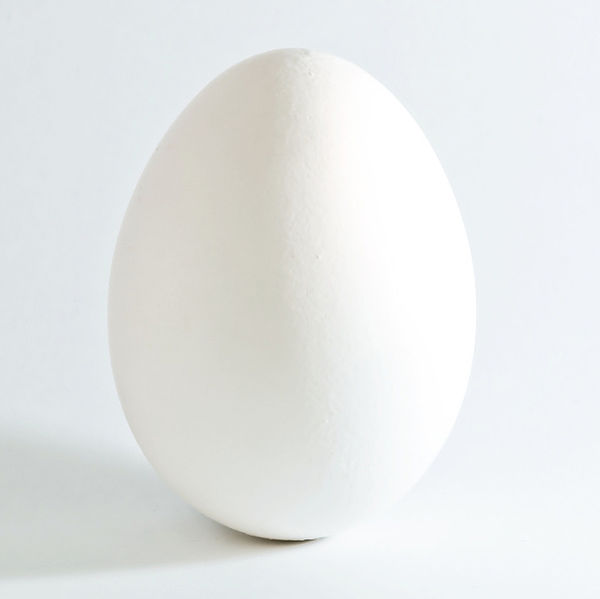 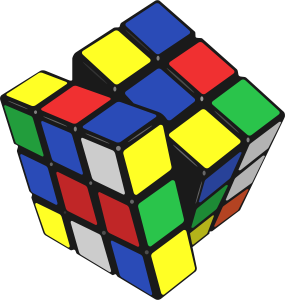 “White chicken egg square” by Ren West available under  CC BY 2.0
“cube of Rubik” by sprint  in the Public Domain
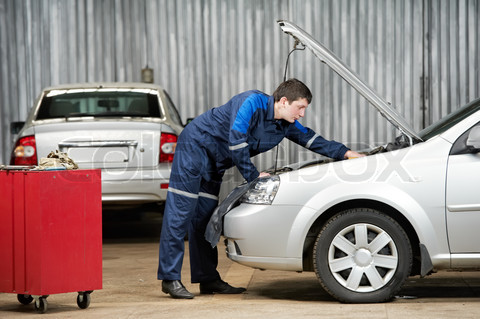 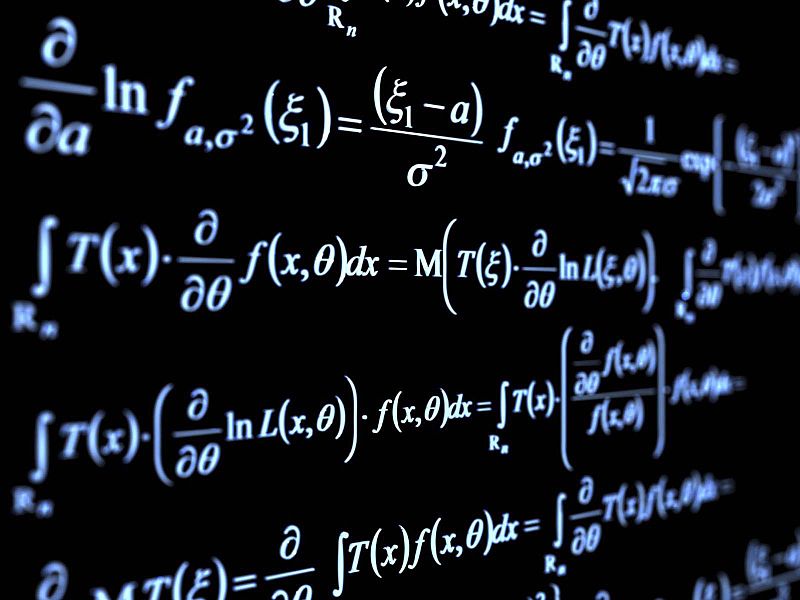 “Pure-mathematics-formulæ-blackboard”, by Wallpoper available in the Public Domain
“Motor mechanic diagnosis” by Dmitry Kalinonsky,  available in the Colourbox under Royalty-free license
3
Προβλήματα αναζήτησης στον πραγματικό κόσμο
Εύρεση Διαδρομής (route finding),
Καθοδήγηση Robot (robot navigation),
Σχεδιασμός Πρωτεϊνών (protein design),
VLSI σχεδιασμός,
Ανάθεση εργασιών/πόρων σε εργαζόμενους (resource allocation),
Βελτιστοποίηση Επερωτήσεων σε ΣΔΒΔ (query optimization),
Αναζήτηση στο διαδίκτυο (internet search engines),
Κατασκευή χρονοδιαγράμματος (timetabling).
4
Κύριες κατηγορίες προβλημάτων
Προβλήματα που είναι πλήρως γνωστές οι τελικές καταστάσεις.
Προβλήματα σχεδιασμού ενεργειών και προβλήματα πλοήγησης.
 Προβλήματα που είναι πλήρως γνωστές οι τελικές καταστάσεις αλλά ζητείται η βέλτιστη.
Προβλήματα βελτιστοποίησης.
 Προβλήματα που είναι γνωστές κάποιες ιδιότητες μόνο των τελικών καταστάσεων και επιδιώκεται η εύρεση ενός πλήρους στιγμιότυπου τελικής κατάστασης.
Προβλήματα χρονοπρογραμματισμού γνωστά ως προβλήματα ικανοποίησης περιορισμών.
5
2
1
1
2
3
3
4
4
7
5
6
6
5
7
8
8
Κλασσικά προβλήματα ΤΝ 1/2Παίγνια
8-puzzles
8-Queens
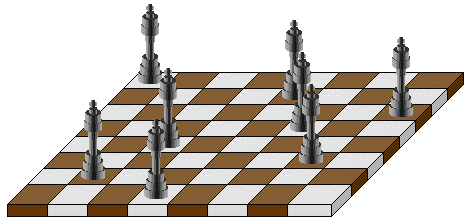 6
Κ
19,65
Β
5,83
5,10
3,16
Α
Δ
Ι
3,16
Η
5,30
2,24
Ζ
7,0
11,10
Ε
Γ
3,0
Θ
Κλασσικά προβλήματα ΤΝ 2/2Εύρεση διαδρομής
Περιοδεύων Πωλητής
7
Κατηγορίες  προβλημάτων στην ΤΝ	(βάσει πολυπλοκότητας επίλυσης)
Απλά προβλήματα (toy problems): 
Κύβοι,
Ν-puzzle,
Λαβύρινθος,
Πύργοι του Ανόι,
Αγρότης ή Κανίβαλοι,
Ποτήρια νερού, 
Τρίλιζα
Πραγματικά και πολύπλοκα προβλήματα               (real word problems):
Σκάκι,
Περιοδεύων πωλητής,
Ν-βασίλισσες
8
Αναζήτηση Λύσης με Καταστάσεις (states)
9
Αναζήτηση (Search)
Αρχική διατύπωση προβλήματος
Στόχος αναζήτησης
Ενέργειες για αλλαγή κατάστασης
10
Α
Α
Β
Γ
Β
Γ
Παράδειγμα διατύπωσης προβλήματος
Το Πρόβλημα των κύβων
Λεκτική Διατύπωση
Τρεις κύβοι Α, Β, Γ, (αντικείμενα) βρίσκονται οι μεν Β και Γ πάνω σε ένα τραπέζι, ο δε Α πάνω στον Β (σχέσεις μεταξύ τους).  Ένας κύβος θεωρείται ελεύθερος όταν δεν υπάρχει από πάνω του άλλος κύβος (ιδιότητες). Ένας κύβος μπορεί να μετακινηθεί σε άλλον κύβο ή στο τραπέζι μόνο εφόσον έχει ελεύθερη την επάνω έδρα του (περιορισμοί). 
Σκοπός είναι να μετακινηθούν όλοι οι κύβοι πάνω στο τραπέζι.  
Σχηματική Διατύπωση:
11
Αρχή
Τέλος
Κόσμος ενός Προβλήματος
Κόσμος Προβλήματος (problem’s world): ένα υποσύνολο του πραγματικού κόσμου που περιέχει μόνο: 
τα αντικείμενα (στοιχεία) που έχουν άμεση σχέση με το πρόβλημα, 
τις ιδιότητές τους και 
τις σχέσεις που τα συνδέουν
12
Α
Β
Γ
Παράδειγμα 1: Ο κόσμος των κύβων
13
Κατάσταση προβλήματος
Κατάσταση: Στιγμιότυπο μιας συγκεκριμένης στιγμής της εξέλιξης του κόσμου του προβλήματος. Μια κατάσταση πρέπει να περιγράφει ολόκληρο τον κόσμο ενός προβλήματος μια συγκεκριμένη στιγμή.
Χώρος καταστάσεων είναι το σύνολο των ΕΓΚΥΡΩΝ καταστάσεων που μπορεί να βρεθεί ένα πρόβλημα κατά την εξέλιξη του κόσμου του. 
Υπάρχουν κλειστοί χώροι και ανοιχτοί χώροι καταστάσεων
14
Τυποποιημένος Ορισμός προβλήματος με Χώρο Καταστάσεων
P = (I, G, T, S)
Ένα πρόβλημα ορίζεται από:
την αρχική κατάσταση (I) 
το σύνολο των τελικών καταστάσεων (G) 
το σύνολο των τελεστών μετάβασης (T) και από 
το χώρο των καταστάσεων (S). 
Τελεστής μετάβασης είναι μια από τις ενέργειες που μπορούν να γίνουν κατά τη διάρκεια της επίλυσης ενός προβλήματος έτσι ώστε η κατάσταση Κn του προβλήματος να εξελιχθεί σε μια νέα κατάσταση Κn+1
15
Παράδειγμα ορισμού προβλήματοςστο χώρο καταστάσεων (1 από 2)
Το Πρόβλημα των κύβων

Αρχική κατάσταση: Ο κύβος Α βρίσκεται πάνω στον κύβο Β και είναι ελεύθερος. Ο κύβος Β βρίσκεται πάνω στο τραπέζι και δεν είναι ελεύθερος. Ο κύβος Γ είναι πάνω στο τραπέζι και είναι
ελεύθερος. 
Τελική κατάσταση: Οι κύβοι Α, Β, Γ βρίσκονται πάνω στο τραπέζι και είναι ελεύθεροι.

Χώρος καταστάσεων: Όλες οι πιθανές διατάξεις των κύβων πάνω στο τραπέζι.
16
Παράδειγμα ορισμού προβλήματοςστο χώρο καταστάσεων (2 από 2)
Τελεστές μετάβασης: 
Τ1: Μετέφερε έναν κύβο x πάνω σε έναν κύβο y
 Προϋποθέσεις: Οι κύβοι x & y να είναι ελεύθεροι και διαφορετικοί.   
Μοντέλο Μετάβασης: Ο κύβος x βρίσκεται πάνω στον κύβο y, ο κύβος y παύει να είναι ελεύθερος.
Τ2: Κατέβασε έναν κύβο x στο τραπέζι
 Προϋποθέσεις: Ο κύβος x  να είναι ελεύθερος και να βρίσκεται πάνω σε έναν κύβο y.   
Μοντέλο Μετάβασης: Ο κύβος x βρίσκεται πάνω στον τραπέζι, ο κύβος y είναι πλέον ελεύθερος.
17
Χώρος αναζήτησης
Δοθέντος ενός προβλήματος P = (I, G, T, S) ο χώρος αναζήτησης (search space) είναι το σύνολο όλων των καταστάσεων που είναι προσβάσιμες από την αρχική κατάσταση
Μια κατάσταση s χαρακτηρίζεται ως προσβάσιμη αν υπάρχει μια ακολουθία τελεστών  μετάβασης που να οδηγεί από την αρχική κατάσταση στην  κατάσταση s.
Ο χώρος αναζήτησης είναι υποσύνολο του χώρου καταστάσεων
Ο χώρος αναζήτησης μπορεί να αναπαρασταθεί ως γράφος
18
Παράδειγμα 2: Ο κόσμος του Προβλήματος του Αγρότη
19
Τελεστές μετάβασης για το πρόβλημα του αγρότη
Μετέφερε τον αγρότη από τη δεξιά όχθη στην αριστερή.
Μετέφερε τον αγρότη από την αριστερή όχθη στη δεξιά.
Μετέφερε τον αγρότη και την αλεπού από την αριστερή όχθη στη δεξιά.
Μετέφερε τον αγρότη και τη χήνα από την αριστερή όχθη στη δεξιά.
Μετέφερε τον αγρότη και το σακί των σπόρων από την αριστερή όχθη στη δεξιά.
Μετέφερε τον αγρότη και την αλεπού από τη δεξιά όχθη στην αριστερή.
Μετέφερε τον αγρότη και τη χήνα από τη δεξιά όχθη στην αριστερή.
Μετέφερε τον αγρότη και το σακί των σπόρων από τη δεξιά όχθη στην αριστερή.
20
Τυπική Παρουσίαση Τελεστή Μετάβασης
Αγρότης
Χήνα
Αλεπού
Σακί με σπόρους
21
Αγρότης
Σακί Χήνα
Αλεπού
Αγρότης
Αλεπού Χήνα
Αγρότης
Χήνα
Αλεπού
Σακί
Σακί
Αλεπού
Αγρότης Σακί Χήνα
Σακί
Αλεπού
ΑγρότηςΧήνα
Αγρότης
Χήνα
Αλεπού
Σακί
Σακί
ΑγρότηςΣακί
Αλεπού
Αγρότης Αλεπού Χήνα
Χήνα
Αγρότης Χήνα
Χήνα
Αγρότης Αλεπού Σακί
Αλεπού Σακί
Χώρος Αναζήτησης του Προβλήματος του αγρότη
Αρχική κατάσταση:
Τελική κατάσταση:
22
Αγρότης
Αλεπού Χήνα
Σακί
Αγρότης
Χήνα
Αλεπού
Σακί
Χήνα
Αγρότης Χήνα
Αγρότης Αλεπού Σακί
Αλεπού Σακί
Λύση Προβλήματος
Λύση σε ένα πρόβλημα P=(I,G,T,S) είναι μια ακολουθία από τελεστές μετάβασης t1,t2,t3…tn  T 
Με την ιδιότητα: 
G= tn(…(t2(t1(I)))..)

Παράδειγμα: έστω τελική κατάσταση = όλοι στη δεξιά όχθη
Μετέφερε τον αγρότη και την αλεπού από την αριστερή όχθη στη δεξιά.
Μετέφερε τον αγρότη από τη δεξιά όχθη στην αριστερή.
Μετέφερε τον αγρότη και τη χήνα από την αριστερή όχθη στη δεξιά.
23
Εναλλακτικός Ορισμός Λύσης
Λύση σε ένα πρόβλημα P=(I,G,T,S) είναι μια ακολουθία από καταστάσεις στις οποίες μπορεί να βρεθεί διαδοχικά το πρόβλημα, αρχίζοντας από την αρχική κατάσταση και καταλήγοντας στην επιθυμητή τελική κατάσταση.
Ένα πρόβλημα μπορεί να έχει πολλές λύσεις.
Μια ακολουθία διαδοχικών καταστάσεων  στις οποίες μπορεί να βρεθεί το πρόβλημα σε μια συγκεκριμένη στιγμή της εξέλιξη του κόσμου του (μερική λύση)  καλείται μονοπάτι (path).
Το σύνολο των εναλλακτικών μονοπατιών του προβλήματος σε μια συγκεκριμένη στιγμή της εξέλιξη του κόσμου του καλείται ουρά μονοπατιών (queue ή fringe).
24
Αναζήτηση Λύσεων
Η εύρεση λύσης επιτυγχάνεται με αναζήτηση μέσα στο χώρο καταστάσεων. 
Αποθηκεύουμε και επεκτείνουμε (expand) ένα σύνολο μερικών λύσεων.
Η επιλογή της επόμενης κατάστασης που θα επεκτείνουμε εξαρτάται από τη στρατηγική (δηλ. αλγόριθμο) αναζήτησης (search strategy).
Κατά τη διαδικασία αναζήτησης χτίζεται ένα δέντρο αναζήτησης (search tree) που περιλαμβάνει καταστάσεις του χώρου καταστάσεων.
Είναι σημαντικό να διαφοροποιηθούν οι έννοιες δέντρο αναζήτησης, χώρος αναζήτησης και χώρος καταστάσεων.
25
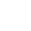 Α
Β
Γ
Γ
Α
Β
Α
Β
Γ
Γ
Β
Β
Β
Β
Α
Α
Β
Γ
Α
Γ
Α
Α
Α
Β
Γ
Γ
Γ
Α
Β
Α
Γ
Γ
Β
Γ
Γ
Β
Β
Β
B
Α
Α
Β
Α
Β
Γ
Α
Γ
Α
Γ
A
Γ
Α
Β
Γ
Αναζήτηση λύσης του προβλήματος των κύβων
Τελική κατάσταση:
26
Τέλος Ενότητας
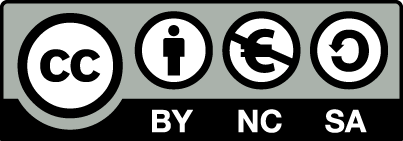 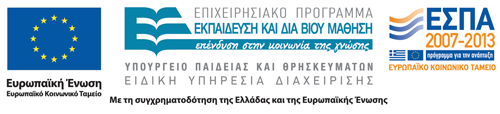 Σημειώματα
Σημείωμα Αναφοράς
Copyright Τεχνολογικό Εκπαιδευτικό Ίδρυμα Αθήνας, Κατερίνα Γεωργούλη 2014. Κατερίνα Γεωργούλη. «Τεχνητή Νοημοσύνη (Θ). Ενότητα 2: Επίλυση προβλημάτων (Problem Solving)». Έκδοση: 1.0. Αθήνα 2014. Διαθέσιμο από τη δικτυακή διεύθυνση: ocp.teiath.gr.
Σημείωμα Αδειοδότησης
Το παρόν υλικό διατίθεται με τους όρους της άδειας χρήσης Creative Commons Αναφορά, Μη Εμπορική Χρήση Παρόμοια Διανομή 4.0 [1] ή μεταγενέστερη, Διεθνής Έκδοση.   Εξαιρούνται τα αυτοτελή έργα τρίτων π.χ. φωτογραφίες, διαγράμματα κ.λ.π., τα οποία εμπεριέχονται σε αυτό. Οι όροι χρήσης των έργων τρίτων επεξηγούνται στη διαφάνεια  «Επεξήγηση όρων χρήσης έργων τρίτων». 
Τα έργα για τα οποία έχει ζητηθεί άδεια  αναφέρονται στο «Σημείωμα  Χρήσης Έργων Τρίτων».
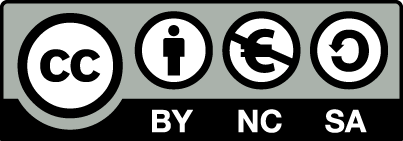 [1] http://creativecommons.org/licenses/by-nc-sa/4.0/ 
Ως Μη Εμπορική ορίζεται η χρήση:
που δεν περιλαμβάνει άμεσο ή έμμεσο οικονομικό όφελος από την χρήση του έργου, για το διανομέα του έργου και αδειοδόχο
που δεν περιλαμβάνει οικονομική συναλλαγή ως προϋπόθεση για τη χρήση ή πρόσβαση στο έργο
που δεν προσπορίζει στο διανομέα του έργου και αδειοδόχο έμμεσο οικονομικό όφελος (π.χ. διαφημίσεις) από την προβολή του έργου σε διαδικτυακό τόπο
Ο δικαιούχος μπορεί να παρέχει στον αδειοδόχο ξεχωριστή άδεια να χρησιμοποιεί το έργο για εμπορική χρήση, εφόσον αυτό του ζητηθεί.
Επεξήγηση όρων χρήσης έργων τρίτων
Δεν επιτρέπεται η επαναχρησιμοποίηση του έργου, παρά μόνο εάν ζητηθεί εκ νέου άδεια από το δημιουργό.
©
διαθέσιμο με άδεια CC-BY
Επιτρέπεται η επαναχρησιμοποίηση του έργου και η δημιουργία παραγώγων αυτού με απλή αναφορά του δημιουργού.
διαθέσιμο με άδεια CC-BY-SA
Επιτρέπεται η επαναχρησιμοποίηση του έργου με αναφορά του δημιουργού, και διάθεση του έργου ή του παράγωγου αυτού με την ίδια άδεια.
διαθέσιμο με άδεια CC-BY-ND
Επιτρέπεται η επαναχρησιμοποίηση του έργου με αναφορά του δημιουργού. 
Δεν επιτρέπεται η δημιουργία παραγώγων του έργου.
διαθέσιμο με άδεια CC-BY-NC
Επιτρέπεται η επαναχρησιμοποίηση του έργου με αναφορά του δημιουργού. 
Δεν επιτρέπεται η εμπορική χρήση του έργου.
Επιτρέπεται η επαναχρησιμοποίηση του έργου με αναφορά του δημιουργού
και διάθεση του έργου ή του παράγωγου αυτού με την ίδια άδεια.
Δεν επιτρέπεται η εμπορική χρήση του έργου.
διαθέσιμο με άδεια CC-BY-NC-SA
διαθέσιμο με άδεια CC-BY-NC-ND
Επιτρέπεται η επαναχρησιμοποίηση του έργου με αναφορά του δημιουργού.
Δεν επιτρέπεται η εμπορική χρήση του έργου και η δημιουργία παραγώγων του.
διαθέσιμο με άδεια 
CC0 Public Domain
Επιτρέπεται η επαναχρησιμοποίηση του έργου, η δημιουργία παραγώγων αυτού και η εμπορική του χρήση, χωρίς αναφορά του δημιουργού.
Επιτρέπεται η επαναχρησιμοποίηση του έργου, η δημιουργία παραγώγων αυτού και η εμπορική του χρήση, χωρίς αναφορά του δημιουργού.
διαθέσιμο ως κοινό κτήμα
χωρίς σήμανση
Συνήθως δεν επιτρέπεται η επαναχρησιμοποίηση του έργου.
31
Διατήρηση Σημειωμάτων
Οποιαδήποτε αναπαραγωγή ή διασκευή του υλικού θα πρέπει να συμπεριλαμβάνει:
το Σημείωμα Αναφοράς
το Σημείωμα Αδειοδότησης
τη δήλωση Διατήρησης Σημειωμάτων
το Σημείωμα Χρήσης Έργων Τρίτων (εφόσον υπάρχει)
μαζί με τους συνοδευόμενους υπερσυνδέσμους.
Χρηματοδότηση
Το παρόν εκπαιδευτικό υλικό έχει αναπτυχθεί στo πλαίσιo του εκπαιδευτικού έργου του διδάσκοντα.
Το έργο «Ανοικτά Ακαδημαϊκά Μαθήματα στο ΤΕΙ Αθήνας» έχει χρηματοδοτήσει μόνο την αναδιαμόρφωση του εκπαιδευτικού υλικού. 
Το έργο υλοποιείται στο πλαίσιο του Επιχειρησιακού Προγράμματος «Εκπαίδευση και Δια Βίου Μάθηση» και συγχρηματοδοτείται από την Ευρωπαϊκή Ένωση (Ευρωπαϊκό Κοινωνικό Ταμείο) και από εθνικούς πόρους.
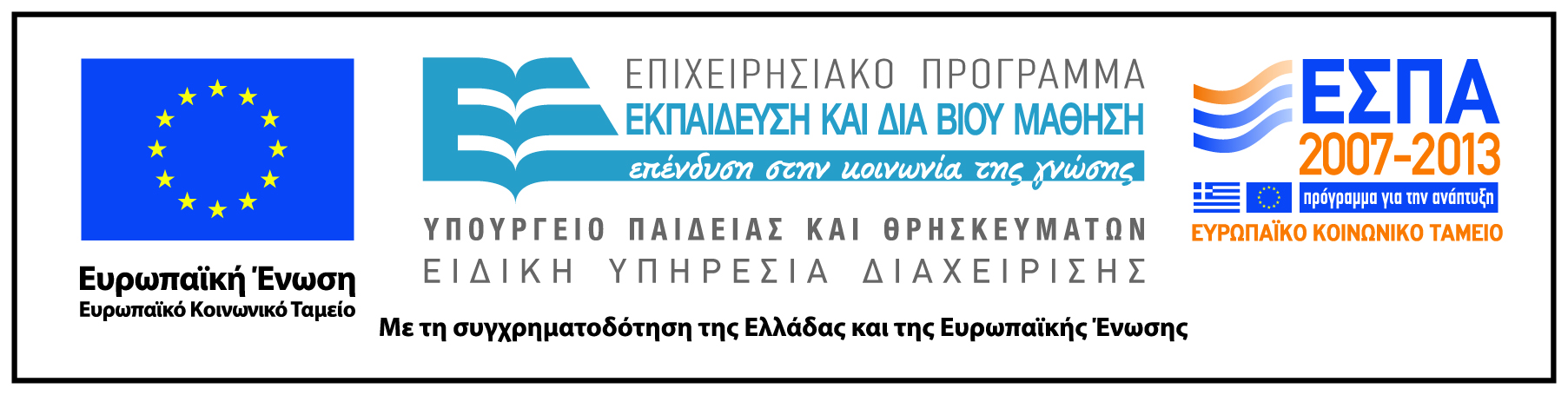